Ihmiset kehittämisen takana
Kehittämisjohtaja
Vastaa kokonaisuudesta
Tukee ja ohjaa hanketyöntekijöiden työtä
Toimii tiiviissä yhteistyössä org. Johtoon
Johtaa laadunhallinta työtä, asiakaspalautteen keräämistä ja asiakaskokemuksen kehittämistä
Toimialue-/palvelu-
/yksikköyhteyshenkilö
Jalkauttaa mittaamisen sekä tulosten hyödyntämisen osaksi rakenteita
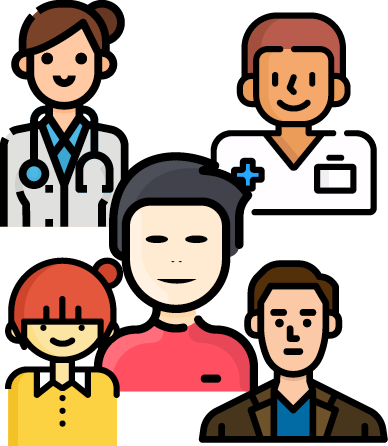 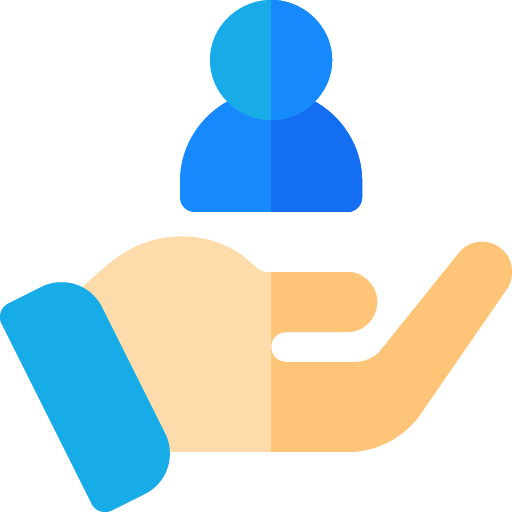 ICT-yksikkö sekä 
raportointi ja analytiikka
Järjestelmien tekninen toimivuus
Toiminnan tarpeen mukaiset luotettavat sekä visuaaliset raportit
Kehittämisyksikkö/hanketyöntekijät
Kehittää ja tukee toimialueita mittaamisessa sekä tiedon hyödyntämisessä
Kansallinen yhteistyö, varmistaen, että organisaation kehitys on linjassa kansallisen kehitystyön kanssa
Huolehtii viestinnästä yhteistyössä viestinnän asiantuntijoiden kanssa viestinnän ohjeiden sekä linjausten mukaisesti
Tiivis yhteistyö org. Eri asiantuntijoiden kanssa + järjestelmätoimittajien kanssa
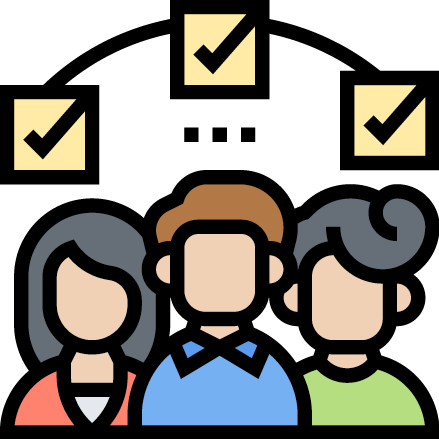 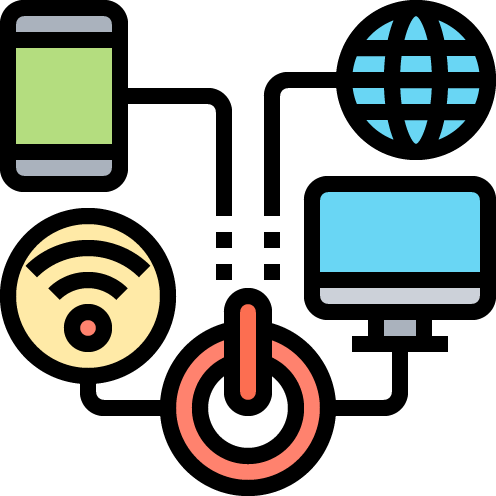